ESCUELA NORMAL DE EDUCACIÓN PREESCOLAR
Licenciatura en Educación Preescolar
Ciclo escolar 2020-2021
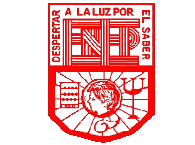 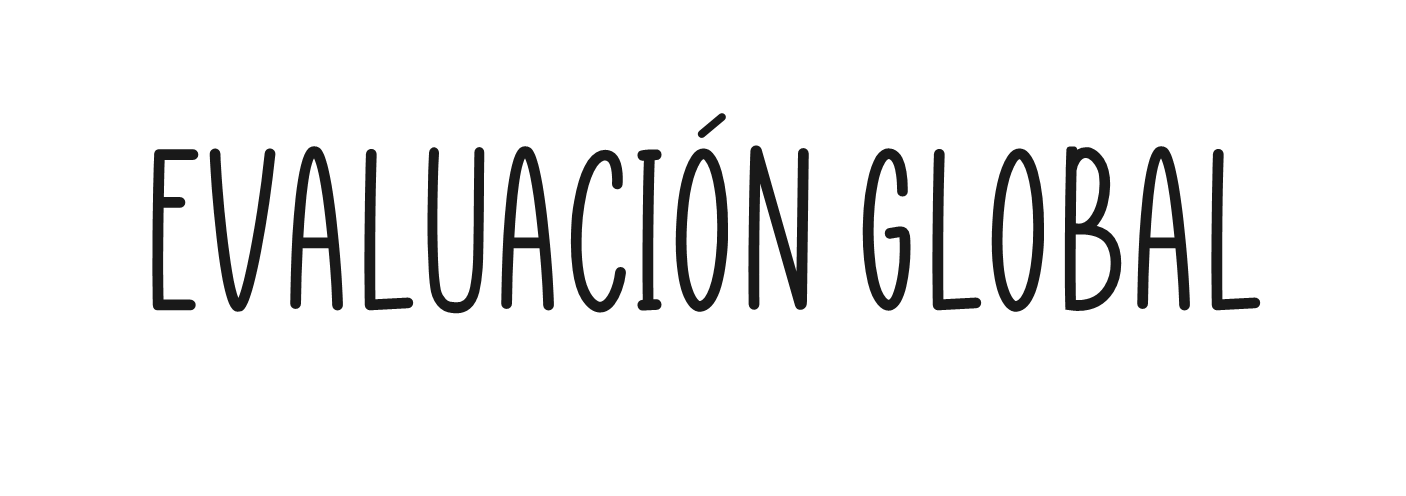 https://drive.google.com/file/d/1dio9ZLI5PG0YSPBFVA7dUckYWpJwaypa/view?usp=sharing
Curso:
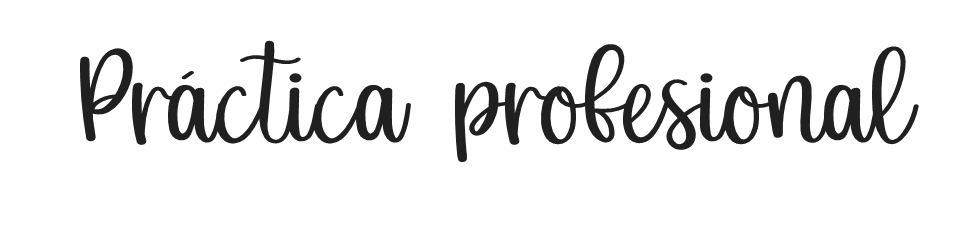 Alumna: Luisa Lucía Hernández Cruz 	No. Lista: 12